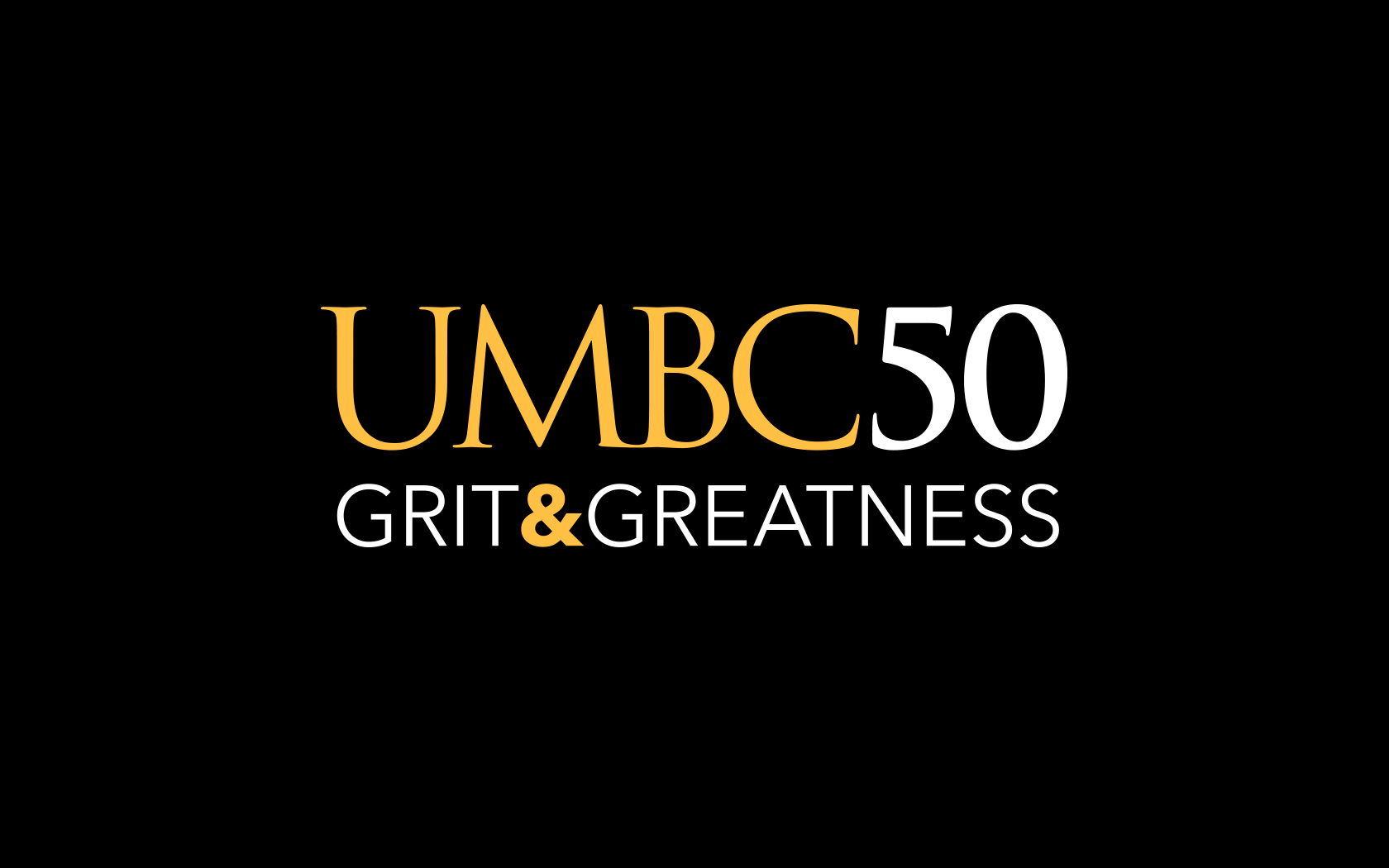 Exploring Assessment Technologies
MJ Bishop, Director, USM Kirwan Center for Academic Innovation
Sherri Braxton-Lieber, Director, Instructional Technology, UMBC
Jennifer M. Harrison, Associate Director for Assessment, Faculty Development Center, UMBC
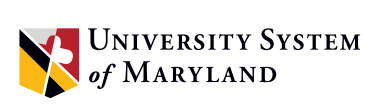 [Speaker Notes: In this workshop, participants will explore assessment technologies at both the macro (e.g., assessment management systems, e-Portfolio platforms) and micro (e.g., clickers, card swipe technologies) levels through two hands-on activities: (a) the initial development of a taxonomy to make sense of the array of assessment-focused technologies available to institutions and (b) the development of evaluation criteria for judging the appropriateness of a particular technology for use by an institution or a specific division or department. Additionally, the session will focus on the process of identifying and engaging stakeholders at various stages of technology adoption: evaluation/vetting, selection, roll-out, and ongoing use.]
Our Learning Outcomes
When we complete this session, we will be able to …
2
Think-Pair-Share
Why use technology for assessment?
[Speaker Notes: Ask audience to answer this question… 

Some “prompts”:

Technology can help…

provide timely, relevant learning feedback is essential to personal growth and reflection for student learning.  

collect more data to further our understandings on where students are in their learning.

make assessments more effective, informative and maybe engaging too?]
Discussion
What assessment problem are you trying to solve?
[Speaker Notes: Any technology selection decision MUST begin with clearly articulating the answer to this question.

Ask audience to provide some examples… make sure they’re talking about problems they’re having doing assessments, not problems they’re trying to assess.]
Who needs access to the data?
External accreditor (national/disciplinary, regional, state)
USM internal reporting (system, regents)
Institutional senior leadership
Other administrators/staff
College/departmental leadership
Faculty
Students
[Speaker Notes: How will you share data with these audiences?]
What are you trying to do?
What do you need to know about student learning?
What tools could help you find out?
When will you measure? Diagnostic? Formative? Summative?
[Speaker Notes: Technology is actually best suited to manipulating data… and it can do it faster and bigger than we are typically capable of doing otherwise.  
Specifically, it can help us with (talk through each):

Collecting
Connecting
Organizing
Archiving
Analyzing
Communicating

What are some examples of tools you can think of in each category?]
At UMBC …
[Speaker Notes: Technology is actually best suited to manipulating data… and it can do it faster and bigger than we are typically capable of doing otherwise.  
Specifically, it can help us with (talk through each):

Collecting
Connecting
Organizing
Archiving
Analyzing
Communicating

What are some examples of tools you can think of in each category?]
Where in the assessment process?
Diagnostic?
Formative?
Summative?
What is the nature of the data?
Quantitative?
Qualitative?
A mix of the two?
What is the “unit” of measure?
Learner (macro)
Institution
College
Department
Program


Learning (micro)
Course
Assignment
Concept/competency
Continuous/real-time
[Speaker Notes: What are some examples of tools you can think of in each category?]
Triangulating & Using Data
11
[Speaker Notes: After we take a short break, we’ll discuss how technology can help to connect macro and micro data. When you triangulate these data, you more effectively demonstrate how your institution is achieving its mission.]
Choosing Assessment Technology Tools
Focus on Common Ground
Use Backward Design
Take Inventory
Focus on Common Ground
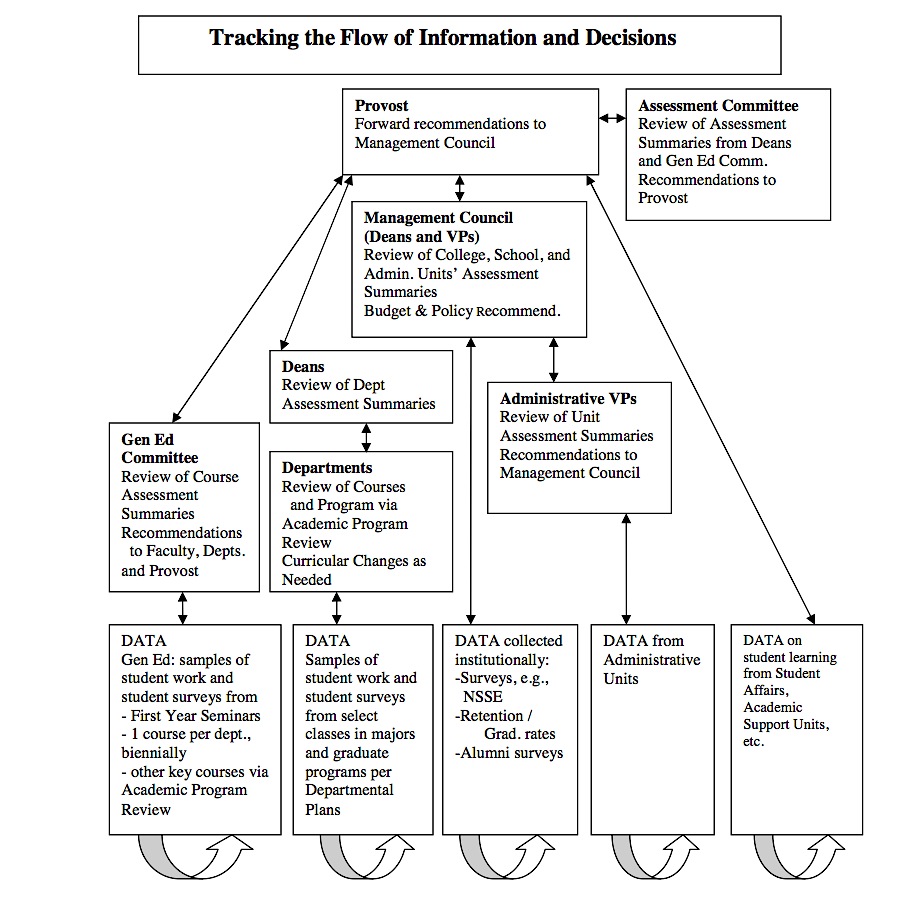 UMBC’s Assessment Plan
13
[Speaker Notes: First, let’s talk about the role of Common Ground in learning assessment, which is at the heart of technology planning. Here is the diagram from UMBC’s Assessment Plan, which demonstrates how information flows. {click to show diagram}

We need to collect authentic evidence from multiple sources. {click for red brackets} The evidence need to be collected and aggregated and analyzed at multiple levels, as the middle of the diagram suggests.

{Click for red star} The provost needs to collect and connect ALL of these data. That’s why we need to clearly establish common ground. If we want multiple audiences to use these data in multiple ways to improve student learning, then we need flexible (probably multiple) tools to help us.

Let’s look at this in another way.]
Document Common GroundBy Aligning Institutional, Program, and Course Outcomes
The UMBC mission defines student learning goals broadly.
The institutional-level and general education learning outcomes, or Functional Competencies, express these outcomes in five cognitive skill sets.
These general, transferable skills become more focused and particular when expressed in program-level learning outcomes.
Outcomes are even more specific in course-level and assignment outcomes.
14
[Speaker Notes: When you document common ground by aligning from assignment to course to program to institution, you can begin to roll up program assessment to the institutional level.]
15
[Speaker Notes: But learning actually takes place at the assignment level, so we need a way to trace direct measure data from the assignment to the course to the program and then to institutional-level outcomes and the mission.

Once the relationships have been defined, you can more effectively prepare for backward design.]
Backward Design
What direct evidence  do you need to understand student learning?
16
[Speaker Notes: When FDC staff work with faculty on course design, we teach them about backward design, or beginning at the end with the outcomes. What do you want students to be able to learn and do once they complete the course? 

This version of backward design requires us to take a couple of additional steps back, to clarify how a course supports program and institutional outcomes. {click}

Before you explore software options, we suggest you consider the types of evidence you will need. Think about the audiences who need to use the data and how they might use it. This is particularly important for direct measure data, because it can be more difficult to use. 

In this example, {click} faculty measured student writing skills using a common rubric across 5 writing intensive courses. Faculty hypothesized that students need more practice in writing before they reach these 300-level courses. {click} And these data do suggest that students have room for growth. Plus, we can connect these data with data from other programs to analyze how well students are demonstrating learning in {click} UMBC’s Functional Competency 1, or Written and Oral Communication.]
Backward Design
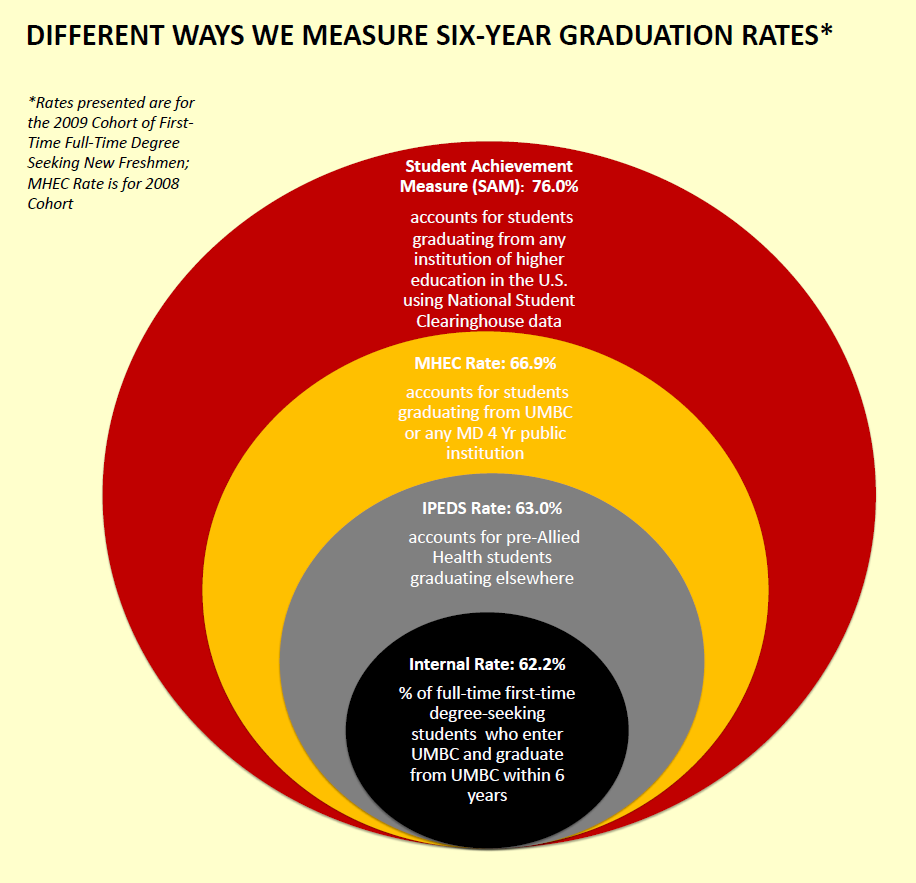 What indirect evidence do you need to understand student learning and success?
17
[Speaker Notes: What if we wanted to look more closely at the relationship between retention and writing intensive courses?]
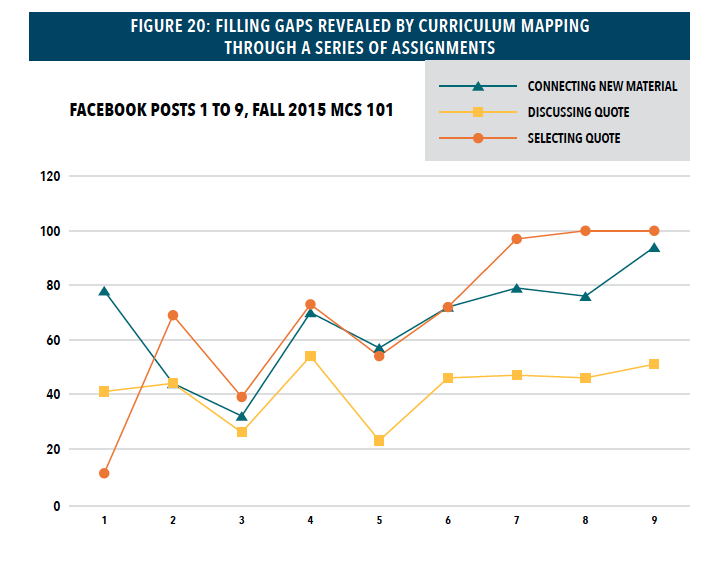 Jennifer M. Harrison,  UMBC FDC,  jharrison@umbc.edu
18
[Speaker Notes: Or maybe you want to know if an intervention is working. In this example, we measured student learning in a repeated assignment to find out if it was building information literacy skills. The assignment data confirmed that the series of assignments is working. Since the course itself is an intervention designed to improve learning in the program, we can roll up the data to the program level to determine if it worked. Since we’ve aligned the assignment to the institutional-level outcomes, we can also roll up the data for institutional insights.

Once you’ve spent some time thinking about the kinds of data you need to share, consider taking inventory. What processes and technology tools are already in place at your institution?]
Take Inventory:What’s Already Being Used?
At UMBC, we already had tools for …
Analytics
REX
A4L
Outcomes
Blackboard and Blackboard Outcomes
Qualtrics
Clickers
Scantron
Excel, PowerPoint, Word
[Speaker Notes: Our data warehouse collects a rich variety of data, allowing UMBC to]
Take Inventory:What’s Missing?
At UMBC, we needed tools to …
Take Inventory:What’s Missing?
At UMBC, we need tools to …
Assessing Technology Tools
[Speaker Notes: Now that we’ve thought about common ground, backward design, and taken inventory, let’s turn our attention to the criteria we could use to identify effective software solutions. We thought of a few things to get started—I’m sure you’ll have plenty of ideas to add.
 
First we looked at usability.  How easy is the software to set up and use?

What other questions do you have? (Add to flip charts)]
Assessing Technology Tools
[Speaker Notes: We also thought about cost and audience.

If time allows, work with your group from earlier to identify additional criteria and questions to consider.]
Assessing Technology Tools
[Speaker Notes: We also thought about cost and audience.

If time allows, work with your group from earlier to identify additional criteria and questions to consider.]
Questions?
Thanks for joining us today!
25